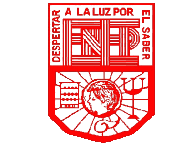 Lecciones aprendidas de la caja de herramientas
Diario de la educadora
Equipo: 
Jiménez Uribe Salma Rubí 
Monsiváis garza Luz Estefanía 
Ortega Pérez Caro 
Ruiz Bocanegra Fernanda Merary
Segovia Alonso Ana Sofía
Treviño Aguirre Laura Alejandra
Saltillo, Coahuila
25 de Febrero del 2022
Mtra. Elena Monserrat Gámez Cepeda
¿Qué es el diario de la educadora?
Es un instrumento de evaluación y reflexión para el docente por el medio del cual este recaba información sobre el desarrollo de la dinámica en el aula, el proceso de aprendizaje de los alumnos, su práctica docente e incluso sobre el currículo.
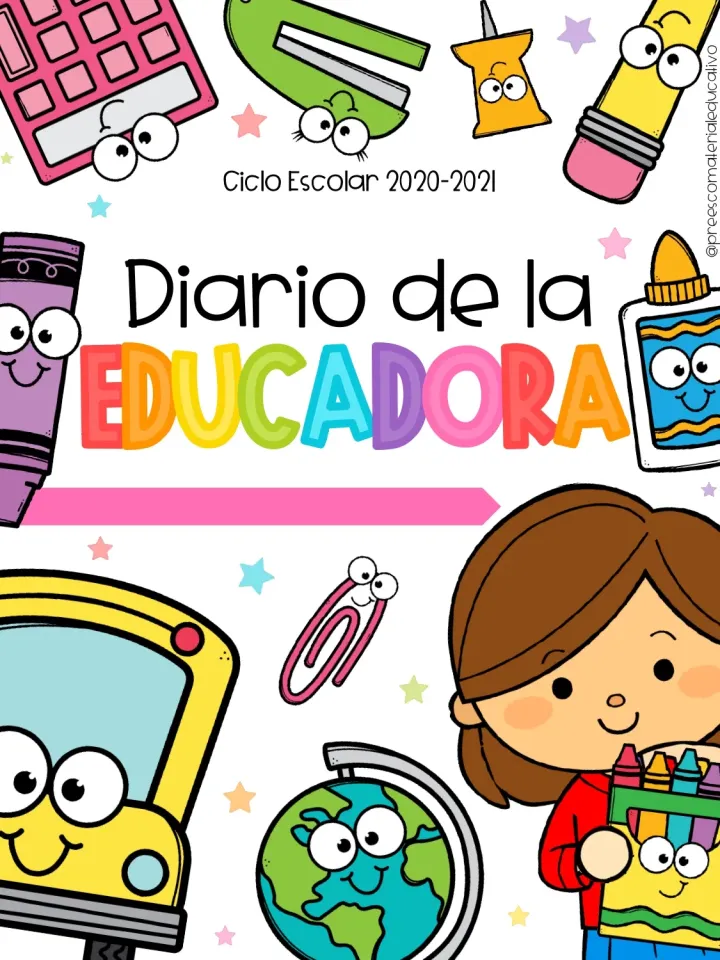 Fortalezas identificadas
Buena organización del registro y de la información. 
Se llevó a acabo un registro diario. 
Se tomaron en cuenta las debilidades o áreas de oportunidad de las sesiones pasadas para aplicarlas y mejorar nuestra práctica docente. 
Se llevó a cabo el manejo de estrategias para poder favorecer el aprendizaje y desarrollo de los alumno y alumnas.
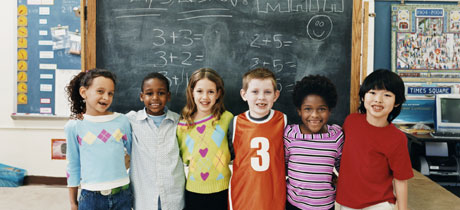 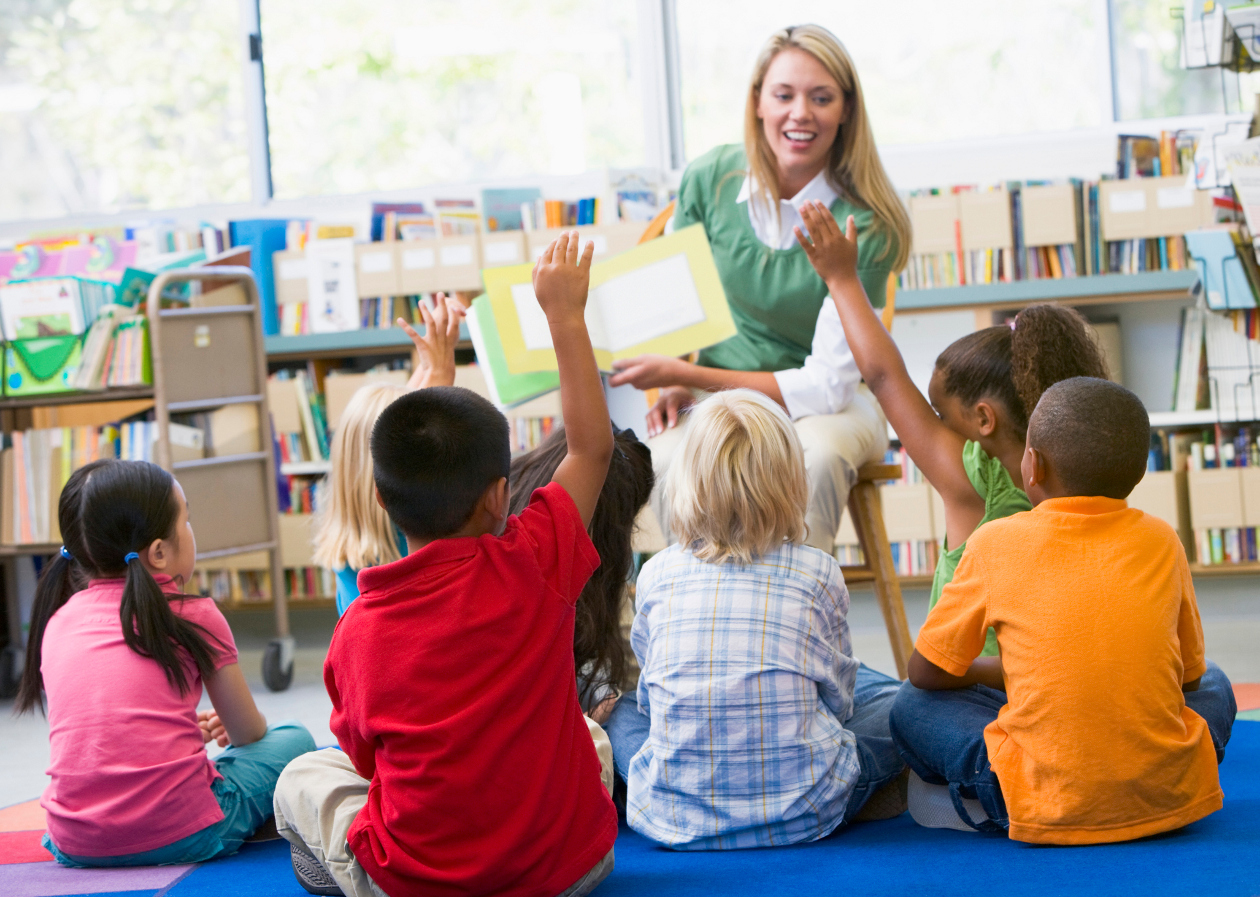 Se sugirió el cambio del formato para un mejor registro. 
Debemos de registrar ampliamente lo ocurrido en las sesiones.
Debemos de utilizar sustento teórico en nuestro registro. 
Debemos de realizar un análisis profundo.
Debilidades o áreas de oportunidad identificadas
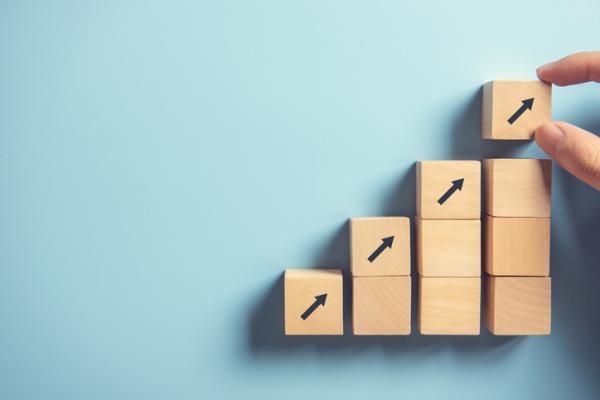 Lecciones aprendidas de lo que se debe hacer
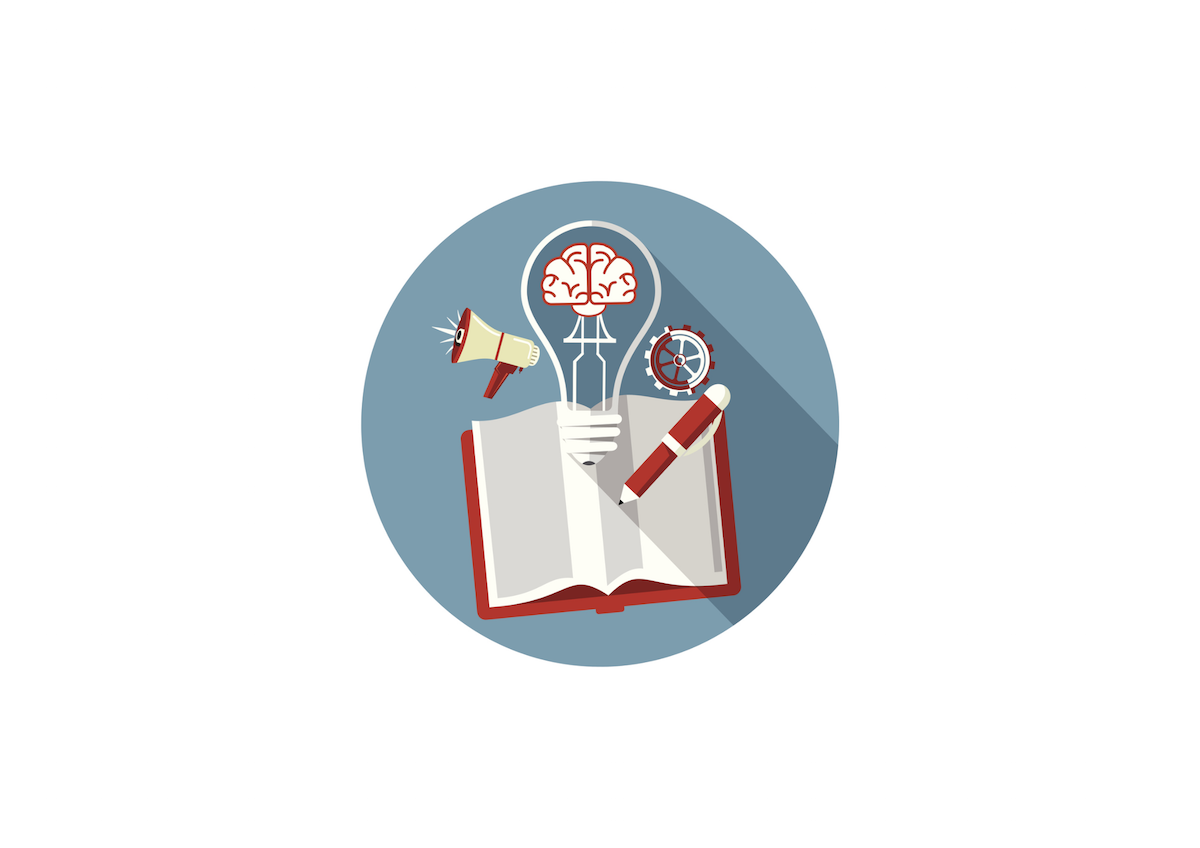 Ser descriptivo. 
Incluir ideas desarrolladas, frases aisladas y transcripciones.
Se debe de registrar el desarrollo de la actividad; suceso sorprendentes o preocupantes. 
Se debe de registrar también reacciones y opiniones de los niños al realizar las actividades. 
Se debe de realizar y anotar una autoevaluación breve. 
Por último se debe de registrar algún suceso o circunstancia que haya afectado el desarrollo de la jornada.
Lecciones aprendidas de lo que no se debe hacer
No se trata de reconstruir paso a paso las actividades realizadas sino que registremos únicamente aquellos datos que nos permitan reconstruir mentalmente la practica y reflexionar sobre ella. 
Hay que tener claro que el diario de la educadora no es una carga administrativa sino que se debe de tomar como una estrategia y o autoevaluación de lo que realizamos día a día en nuestra aula con los alumnos.
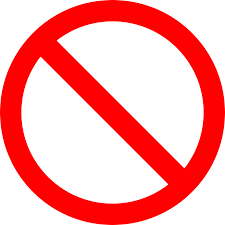